Современные технологии организации родительского университета
Матыцина Инга Геннадьевна
заведующий кафедрой, канд. пед. наук, доцент
Родительский университет
– форма психолого-педагогического просвещения, направленная на расширение, углубление и закрепление знаний родителей 
о воспитании детей
Содержательный компонент
Учитывается:
 - состав аудитории;
 - запрос родителей;
 - запрос педагогов;
 - социальный запрос (актуальные проблемы в образовательном процессе);
 - возрастные особенности обучающихся, их потребности;
 - наличие специалистов.
Варианты диагностики
Оцените уровень своих знаний по вопросам воспитания детей по 5-пятибалльной шкале:
Я знаю: 
 - основные статьи Кодекса о браке и семье;
 - возрастные особенности ребенка;
 - права и обязанности родителя;
 - права и обязанности ребенка;
 - требования к организации домашней работы ребенка как учащегося;
 - эффективные методы стимулирования детей; и др.
Я умею:
 - конструктивно решать возникающие конфликты в семье;
 - организовать учебный труд ребенка;
 - поддерживать свой авторитет в семье; и т.д.
Варианты диагностики
Пожалуйста, выделите три наиболее важных для Вас источника информации и советов по воспитанию ребенка, которым Вы больше всего доверяете:
журналы по вопросам образования;
психологическая и педагогическая литература;
педагог, классный руководитель; 
телевидение;
Интернет;
советы соседей;
своя интуиция;
опыт того как воспитывали Вас Ваши родители; 
 психологические консультации:
советы Ваших родителей;
советы Ваших друзей;
другие источники ___________________________
Варианты диагностики
Завершите фразу «Мы, как родители….»:
(нужное подчеркните)

чувствуем себя вполне уверенно: у нас почти все получается так, как мы хотим;
не всегда уверены, что действуем правильно;
многое делаем неправильно, но не знаем, как изменить ситуацию; 
чувствуем себя неуверенно: вдруг мы воспитываем своих детей не так как надо;
живем спокойно: все будет в порядке, мы выросли и они вырастут;
свой вариант: _______________________.
Варианты диагностики
Какой курс в «Родительском университете» Вы хотели бы освоить в первую очередь?

Основы правовых знаний;
Основы возрастной и семейной психологии;
Основы педагогических знаний;
Основы конструктивного взаимодействия.

Из предложенных ниже тем выберите наиболее значимые и актуальные для Вас:
……..
Отметьте, пожалуйста, знаком «+» наиболее значимые для вас пункты относительно работы нашего «Родительского университета» и допишите свой личный запрос (если он есть):
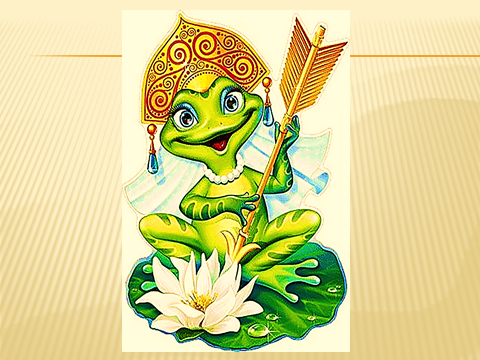 Метафорическая игра «Царевна – лягушка»
Задание для «Ивана-царевича». При каких условиях Иван-царевич захотел бы жениться на лягушке? 
Задание для «Лягушки-квакушки». Напишите на листе, что может предложить Ивану-царевичу лягушка, чтобы он захотел жениться на ней. Обсуждение.
Экспертиза.
МОЗГОВОЙ ШТУРМ (по командам)
Иван-царевич – родители, лягушка – педагоги 

???? мотивация родителей для участия в деятельности родительского университета, возможная тематика
Требования
Аудитория родителей должна быть по возможности однородной и интересоваться общими проблемами.
Необходимо выбирать время, удобное для большинства участников.
Темы должны быть актуальными, интересными, возможно нестандартными.
Тематика известна заранее, но может обновляться.
Причины низкой активности родителей
1. Нехватка времени вследствие загруженности большей части родителей на работе и в быту.
2. Отсутствие явных проблем в отношениях с ребенком, поэтому родители могут занимать пассивную позицию в посещении занятий родительского университета.
3. Отсутствие в некоторых ситуациях психолого -педагогического сопровождения.
Младший школьный возраст
Возможные проблемы и трудности:
 трудности, связанные с новым режимом дня;
 трудности адаптации ребенка к классному коллективу;
 трудности, локализующиеся в области взаимоотношений ребенка с педагогом;
 трудности, обусловленные изменением домашней ситуации и др.
    Психогенная школьная дезадаптация (ПШД)
Проблема детской самостоятельности
Возможные запросы родителей младших школьников:
Как помочь ребенку хорошо учиться (выполнять домашнее задание)?
Как преодолеть трудности ребенка в процессе школьной адаптации (общения с педагогом, одноклассниками, привыкания к школьной жизни)?
Как построить режим дня ребенка, чтобы он не переутомлялся?
Какие дополнительные секции, кружки, курсы позволительны для младшего школьника?
Почему ребенок часто болеет (плохо спит, кушает без аппетита)?
Как влияют семейные отношения на успеваемость ребенка?
Возможная тематика
Виды школьной адаптации
Если ваш ребенок «не Моцарт»
Стили семейного воспитания
Агрессивное поведение: как помочь ребенку?
Родительский авторитет: данность или саморазвитие
Особенности работы с одаренными детьми младшего школьного возраста
Сиблинги: взаимоотношения, особенности воспитания, причины конфликтов
Ребенок и компьютер
Жизненные сценарии и «родительское программирование»
Возможная тематика
Детские комплексы во взрослой жизни
«Можно» и «нельзя» в нашей семье
Праздники нашей семьи
Взаимоотношения поколений в семье
Гиперактивный ребенок
Режим дня в жизни младшего школьника
Учимся без отметок
Детство без слез
Подростковый возраст
«чувство взрослости»
протестные реакции
некоторая неопределенность статуса
важнейший феномен – дружба 
слабо  развита  социальная  перцепция
стремление освободиться от постоянного контроля и опеки взрослых 
потребность в общении и общественном признании
Возможные запросы родителей подростков
Как наладить общение со своим ребенком?
 Что делать, если подросток никого не слушается в семье и школе?
 Как отвечать на грубость подростков?
 Что делать, если подросток курит?
 Что делать, если подросток попал в дурную компанию (поздно приходит домой, что-то скрывает)?
 Как заинтересовать подростка учебой?
 Что делать, если подросток ничем не интересуется?
 Что делать, если девочка-подросток пользуется слишком яркой косметикой?
 Как реагировать, если подросток совершил асоциальный поступок?
 Как определить специальные способности подростка и помочь ему в их развитии?
возможная Тематика
Проблемы адаптации и дезадаптации
Делинкветное (противоправное) поведение несовершеннолетних и его профилактика
Особенности отношений младших и старших сиблингов
Безопасность подростков в сети Интернет
Как повысить учебную мотивацию подростков
Трудности переходного возраста
Отношения между мальчиками и девочками: проблемы полового воспитания
Как научить ребенка говорить «нет»
Причины нарушения дисциплины
Технология создания ситуации успеха
Семейные традиции и их роль в воспитании подростков
Потребности подростка и бюджет семьи
Виды и последствия жестокого обращения с детьми
старшеклассники
ведущий  вид  деятельности - учебно-профессиональный, 
стремление  к профессиональному и личностному самоопределению, к самовоспитанию; 
создание жизненного плана;  
интенсивное формирование   оценочных   суждений,   идеалов, убеждений,   жизненных   принципов и др.
потребность в доверительном общении
потребность в любви
Возможные запросы родителей старшеклассников
Как помочь своему ребенку хорошо окончить школу и успешно сдать выпускные экзамены?
Как определить профессиональную направленность и интересы юноши или девушки?
Как помочь ребенку выбрать будущую профессию?
 Что делать, если старшеклассники решили пожениться?
 Что делать, если девушка или юноша имеют половые отношения?
 Что делать, если родители заметили, что их дети употребляют наркотики?
возможная Тематика
Первая любовь в жизни вашего ребенка
Репродуктивное здоровье юношей и девушек
Роль родителей в процессе выбора профессии и самоопределении старшеклассника
Профилактика экзаменационного стресса
Закон и ответственность несовершеннолетних
Тайм-менеджмент для старшеклассников
 Выбор жизненного пути
Организация свободного времени старшеклассников
Формы проведения родительского университета
Дистанционная форма, вебинары, видеолекции
Дискуссия, Дискуссионные качели
Коллаж 
Мастер-класс, мастерская 
Открытый микрофон (открытая кафедра, открытая трибуна) 
Педагогические чтения (Я. Корчак, А.С. Макаренко, В.А. Сухомлинский, Ю.Б. Гиппенрейтер и др.)
Синема-технология, Просмотр и обсуждение фильмов, фильмогруппа (кино-, видео-) 
Социодрама 
ТОК-ШОУ 
Тренинг
Форум-театр
Спасибо за внимание!